Правила безопасности при работе иглой, булавками и ножницами
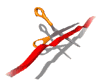 Угадай-ка!
Маленького роста я, Тонкая и острая. Носом путь себе ищу, За собою хвост тащу.
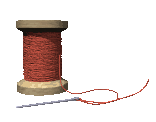 Иголка с ниткой
Железный жучок,На хвостике червячок
Булавка
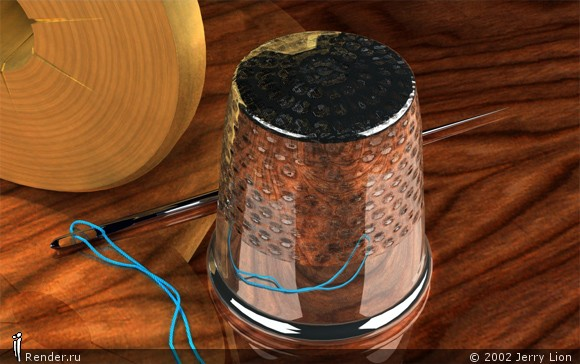 Маленькое ведёркоНа пальце сидит,Сотнями глазВо все стороны глядит.
Наперсток
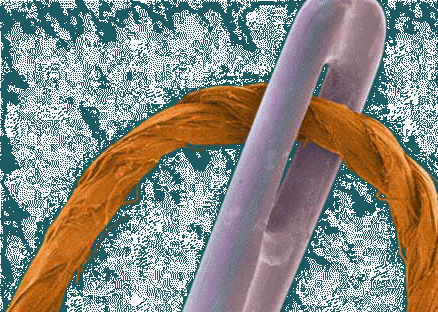 История об иголке

Что появилось раньше – иголка или одежда? Многих этот вопрос, наверное, удивит: разве можно без иголки сшить одежду? Оказывается можно. Первобытный человек сшивал звериные шкуры, прокалывая их костями животных или рыб. Так выглядели древние шила. Когда же осколками кремня (очень твердого камня) в шилах высверливали ушки, получались иглы. Около 600 лет назад арабские купцы завезли в Европу первые стальные иглы. Нитки вдевали в них загнутые колечками концы. Кстати, а где у иголки ушко? Смотря у какой. У обычной - с тупого конца, у машинной – с острого. Впрочем, некоторые новые швейные машины прекрасно обходятся и без иголок, и без ниток – они склеивают ткань. А вот люди без иголки обойтись не могут. Игла – это настоящая помощница, и поэтому славят ее в стихах и песнях, не забывают в пословицах, поговорках и загадках.
Правила работы с иглой
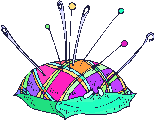 Храните иголку в игольнице. 
Не оставляйте иглу на рабочем месте без нитки. 
Передавайте иглу в игольнице с ниткой. 
Не берите иглу в рот. 
Не втыкайте иглу в одежду. 
Во время работы с иглой пользуйтесь наперстком. 
До и после работы проверяйте количество игл. 
Храните игольницу с иглой всегда в одном месте. 
Во время работы втыкайте иглу в игольницу. 
Не отвлекайтесь во время работы с иглой.
Угадай-ка!
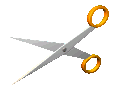 Инструмент бывалый –Не большой, не малый.У него полно забот:Он и режет и стрижет.
Ножницы!
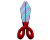 История о ножницах

    Правильно, ножницы. Сейчас эту загадку каждый ребенок отгадает. А ведь было время, когда даже взрослые не то что загадки – самих ножниц не знали. Потому что их не изобрели.Когда требовалось что-нибудь разрезать, брали нож. Но вот приблизительно три с половиной тысячи лет назад кто-то соединил ручки двух ножей пружинящим мостиком. Получились первые ножницы – для стрижки овец. И до сих пор их называют “овечьи”.А больше тысячи лет назад другой человек придумал заменить мостик гвоздиком. И родился замечательный инструмент, про который сложена загадка.
   Всякий инструмент, состоящий из двух подвижных половинок, скрепленных в одной точке, - рычажной инструмент. И первая особенность этого инструмента заключается в том, что когда ты прикладываешь к его ручкам сравнительно небольшую силу, на рабочей части возникает сила очень значительная.
  Рычажной инструмент позволяет человеку легко перекусывать проволоку, резать металлические листы, отворачивать тугие гайки, гнуть гвозди и даже кроить платье или строить бумажный дом. Ножницы используются всюду: и в слесарной мастерской, и в хирургическом кабинете, и в гараже, и в депо, и на космическом корабле, и на швейной фабрике, и, конечно, в школе на уроках труда.В настоящее время существует большое разнообразие ножниц: бытовые, садовые, портновские, маникюрные, медицинские, овечьи и многие другие, без которых человеку не обойтись.
Правила работы с ножницами
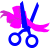 Работайте хорошо отрегулированными и заточенными ножницами. 
Ножницы должны иметь тупые, скругленные концы. 
Ножницы кладите кольцами к себе. 
Следите за движением лезвий во время резания. 
Не оставляете ножницы раскрытыми. 
Передавайте ножницы кольцами вперед. 
Не машите ножницами, не подносите к лицу. 
Используйте ножницы по назначению. 
После окончания работы кладите ножницы в футляр. 
Храните ножницы всегда в определенном месте.
Как приятно что-либо сделать своими руками!
Везде есть в жизни чудеса,Ты только их найди всегда.Внимательнее просто будь,Увидеть чудо не забудь.
Скажу вам по секрету, детки,  Ножницы, иголки, нитки, Творят такие чудеса,Что мы рады им всегда.
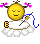